Exogenní procesy a tvary
fluviální tvary
Exogenní procesy a tvary
• Fluviální 
• Glaciální 
• Nivační 
• Periglaciální 
• Eolické 
• Marinní 
• Biogenní
Fluviální tvary - Řeka a její ovlivnění reliéfu
eroze 
transport 
akumulace
Erozní procesy
• Fluviální eroze 
• Erozní báze = dolní hranice erozních procesů 
   hlavní = hladina světového oceánu 
   místní - horizontální rovina proložená bodem soutoku 
• dočasná - hladina průtočného jezera
Fluviální eroze
• mění se vertikální nebo horizontální poloha řečiště
• základní typy: hloubková - intenzita závisí na: litologii dna rychlosti proudění odolnosti vlečeného materiálu 
boční  - projeví se úchylkou odtokové dráhy od přímého směru → zákruty, meandry 
zpětná - proti směru toku 
•  evorze - krouživý pohyb vlečeného materiálu → obří hrnce, obří kotle
Erozní tvary
EROZNÍ RÝHA - rýha vzniklá erozní činností stékající srážkové vody vodní toky odnesou do moře více než 76 mld tun půdy/rok v ČR: odnos 1 - 20 m3 půdy/1 ha za rok (sprašové pokryvy až 22 000 m3/ha)
STRŽ - erozní rýha větších rozměrů v sypkých nebo málo zpevněných sedimentech - je pokračujícím stádiem erozní rýhy - vzniká stržovou erozí - vznik často ovlivněn antropogenní činností
Badlands
https://www.flickr.com/photos/matthewpaulson/5052592413
Erozní tvary
BADLANDS ( z místního termínu Bad Lands v Jižní Dakotě) - celý povrch je hustě rozbrázděn stržemi
efemerní tvary (doba existence roky až desítky let): ZEMNÍ KULISY - úzké hřbítky v nezpevněných sedimentech - dosahují výšky 1 - 10 m - hřbítky oddělují kalanky ( erozní rýhy) - v ČR: v kaolínových lomech ZEMNÍ PYRAMIDY - vyvíjí se ze zemních kulis - typické v glaciofluviálních sedimentech
Břehová nátrž
svislá stěna v zeminách nebo málo zpevněných horninách vytvořená obvykle v nárazových březích meandrů a zákrutů vodních toků
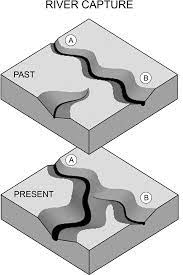 Říční pirátství
boj o rozvodí - načepování – náčepní loket příklady: Bílé Karpaty (Vlára); Andy
https://is.muni.cz/el/1431/jaro2017/Z0051/um/67875577/13.pdf
Vývoj meandru
zákruty, vvtváření meandru
zaškrcení meandru 
okrouhlík 
propojení výsepních břehů
autor prezentace, datum prezentace, univerzitní oddělení, fakulta, adresa
Meandr
http://living-amazonia.org/?page_id=572&lang=cs
Niva Amazonkymeandr
autor prezentace, datum prezentace, univerzitní oddělení, fakulta, adresa
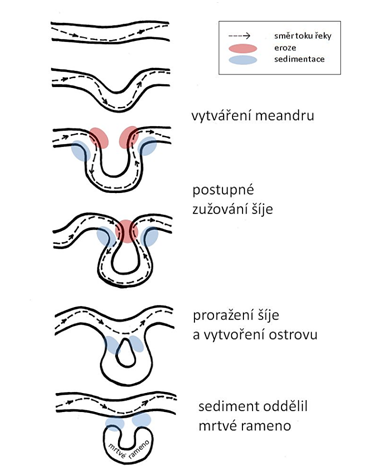 Meandr obr
části: nárazový (výsepní) břeh nánosový (jesepní) břeh
autor prezentace, datum prezentace, univerzitní oddělení, fakulta, adresa
autor prezentace, datum prezentace, univerzitní oddělení, fakulta, adresa
Typy meandrů
volné 
 zakleslé - zděděné - nucené - výchozí stav: bez meandrů jádra zakleslých meandrů - přirozené pevnosti Nové Město nad Metují Loket nad Ohří Moravský Krumlov na Rokytné, Český Krumlov na Vltavě
autor prezentace, datum prezentace, univerzitní oddělení, fakulta, adresa
Meandry zakleslý
aMichal Kubelík, https://regiony.rozhlas.cz/nejkrasnejsi-meandr-reky-vltavy-se-rozprostira-pod-vyhlidkou-maj-jizne-od-prahy-7432415
Meandr volný
https://pixabay.com/cs/photos/meandry-vltava-%C5%A1umava-%C5%99eka-les-1316553/
Údolí
protáhlá sníženina na ZP vzniklá fluviálními pochody a uklánějící se ve směru spádu vodního toku • typy: SOUTĚSKY → KAŇONY EROZNÍ ÚDOLÍ NECKOVITÁ ÚDOLÍ ÚVALY PRŮLOMOVÁ - ANTECEDENTNÍ - EPIGENETICKÉ
autor prezentace, datum prezentace, univerzitní oddělení, fakulta, adresa
Soutěska Hornádu
Údolí
PRŮLOMOVÉ - ANTECEDENTNÍ - řeka je starší než morfostruktura - „údolí v údolí“ - cyklové hrany - lze z nich odvodit výšku zdvihu př. Váh - napříč Malou Fatrou

PRŮLOMOVÉ - EPIGENETICKÉ - řeka se zařezává bez ohledu na odolnost podloží př. Wisla (pod Krakovem) - málo odolné miocenní sedimenty → tvrdé jurské sedimenty př. Praha - Motolské údolí - křídové nadloží → tvrdé křemence
autor prezentace, datum prezentace, univerzitní oddělení, fakulta, adresa
Průlomové údolí schéma
http://geologie.vsb.cz/
Údolí pouštních a polopouštních oblastí
wadí
• z arabského „řeka“ 
• suché údolí protékané vodním tokem jen periodicky nebo občasně 
• typické pro aridní a semiaridní oblasti 
• velká vádí - relikty pluviálních období pleistocénu, tj. byla vytvořena většími vodními toky 
• v Austrálii označení creek
autor prezentace, datum prezentace, univerzitní oddělení, fakulta, adresa
Wadí RUM
Wadí Rum, Jordánsko
Vodopád
stupeň se svislou nebo příkrou stěnou (obvykle skalní) v říčním korytě, přes který přepadá vodní tok 
výška by měla dosahovat několika metrů (přesné kriterium výšky není) 
nižší vodopádový stupeň = skalní práh 
soustava na sebe navazujících vodopádů = kaskáda
vodopád s širokým přepadem =katarakt 
vznik podmíněn: strukturně-geologickými podmínkami, geomorfologií (visuté údolí) 
zvláštní skupina: konstruktivní vodopády
autor prezentace, datum prezentace, univerzitní oddělení, fakulta, adresa
Vodopád
Réunion: Nádherné vodopády na řece Langevin, https://zena-in.cz/clanek/cestopis-reunion-nadherne-vodopady-na-rece-langevin
NiagarskýVodopád
autor prezentace, datum prezentace, univerzitní oddělení, fakulta, adresa
Fluviální transport
vlečení po dně saltace v suspenzi 
- množství materiálu se udává jako obsah nerozpuštěných látek (mg/l) = množství plavenin = koncentrace plavenin 
- MS Beskydy 8 - 15 mg/l (intenzivní deště až 2000 mg/l)
autor prezentace, datum prezentace, univerzitní oddělení, fakulta, adresa
Akumulace
agradace • projeví se divočením vodního toku - rozvětvením koryta v několik ramen + jejich boční přemísťování 
tok lemují agradační valy - brání přítoků, dosáhnout ústí do agradujícího vodního toku

ČR: Morava - Olšava (5 km) SR: Dunaj - Váh
autor prezentace, datum prezentace, univerzitní oddělení, fakulta, adresa
Fluviální akumulace
ÚDOLNÍ NIVY 
DELTY 
NÁPLAVOVÉ KUŽELY
autor prezentace, datum prezentace, univerzitní oddělení, fakulta, adresa
Náplavové kužely
úpatní halda piedmontní nížina - v aridní oblasti „bajada“ nebo „bahada • těleso tvořené fluviálními sedimenty (tříděnými) - proluvium
autor prezentace, datum prezentace, univerzitní oddělení, fakulta, adresa
BaJada
https://rahulorgblog.wordpress.com/2016/04/27/geography-image-collection/bajada-playa-and-piedmont/
Náplavový kužel schéma
Sakkelariou: https://www.researchgate.net/figure/a-Schematic-representation-of-a-typical-alluvial-fan-and-b-representation-of-a_fig1_221910352
Náplavový kužel
mage shows an alluvial fan in Iran. By NASA image created by Jesse Allen, using data from NASA/GSFC/METI/ERSDAC/JAROS, and the U.S./Japan ASTER Science Team. Caption by Rebecca Lindsey, based on interpretation provided on the ASTER Project Science Imagery Gallery Website. - http://earthobservatory.nasa.gov/IOTD/view.php?id=36041, Public Domain, https://commons.wikimedia.org/w/index.php?curid=9496676
Delty
• Dunaj (P = 3 500 km2) - vznikla v holocénu v místech cráněných od moře dlouhou kosou; ramena jsou lemována břehovými valy (↑až 4 m) 
• Volha - více než 500 ramen (vliv kolísání hladiny Kaspického moře) 
• Pád - růst delty sledován od roku 1150 (období 1935 - 1959: 50 m/rok); oblast delty v současnosti rychle poklesává 
• Mississippi - 7 dílčích deltových kuželů vliv klimatických poměrů: - teplá humidní zóna (Ganga, Iravadi, Niger): sedimenty chrání před odnosem vegetace - periglaciální zóna (Mackenzie, Lena, Kolyma) - řeky nesou málo sedimentů
autor prezentace, datum prezentace, univerzitní oddělení, fakulta, adresa
Delta Nilu
Děkuji za pozornost
autor prezentace, datum prezentace, univerzitní oddělení, fakulta, adresa